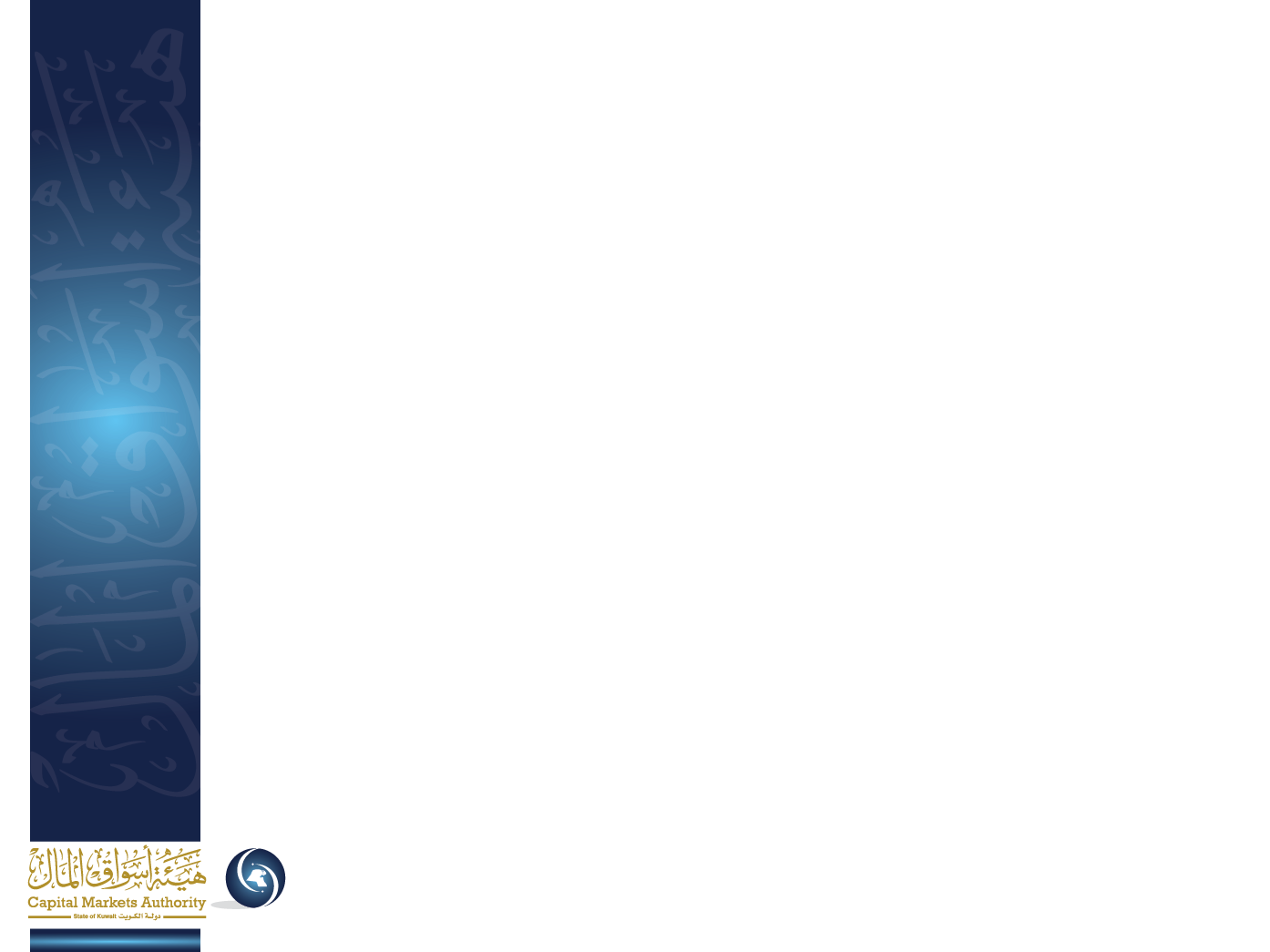 ورشة عمل
إجراءات التحقيق الرقابي
محمد مساعد مندني
إدارة التحقيق 
19/5/2015
مقدمــــــــة
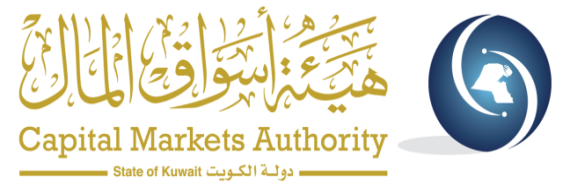 تنقسم أعمال إدارة التحقيق بهيئة أسواق المال إلى قسمين رئيسين:
القسم الأول: أعمال التحقيق الداخلي: 
والخاص بمخالفات الموظفين للقانون واللائحة التنفيذية له وما أصدرته الهيئة من تعليمات ولوائح مالية وإدارية.
القسم الثاني: أعمال التحقيق الرقابي: 
وهو التحقيق مع كل المخاطبين في القانون رقم 7 لسنة 2010 عن كل ما يثير شبهة مخالفتهم للقانون واللائحة التنفيذية والتعليمات التي تصدرها الهيئة.
-  تعريف التحقيق الرقابي:
" هو مجموعة الإجراءات القانونية التي تتخذ وفقاً للشكل الذي يطلبه النظام المعمول به في الهيئة، بمعرفة الجهة المختصة قانوناً، وتهدف إلى البحث والتنقيب عن الأدلة التي تفيد في كشف الحقيقة وجمعها من أجل تحديد الواقعة المثيرة لشبهة المخالفة وإثبات حقيقتها وبيان ما إذا كانت تشكل مخالفة تأديبية أو جنائية ومعرفة مرتكبها وإقامة الدليل على اتهامه أو سلامة موقفه".
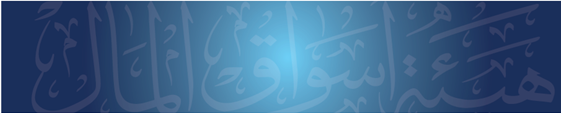 2
اختصاص الهيئة بإجراء التحقيق الرقابي
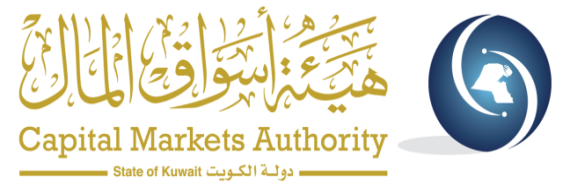 أناط القانون رقم 7 لسنة 2010 بالهيئة في المادة (5) فقرة (3،2) منه إجراء التحقيق الإداري في كل ما من شأنه أن يعد مخالفة للقانون حيث نصت على أنه: 
"تقوم الهيئة بما يلي:
2. تلقي الشكاوى المقدمة بشأن المخالفات والجرائم المنصوص عليها في هذا القانون، والتحقيق الإداري فيها وإحالتها إلى مجلس التأديب إن قدرت ذلك.
3.القيام بجميع الإجراءات التي من شأنها أن تؤدي إلى الكشف على الجرائم المنصوص عليها في هذا القانون، وإحالة الشكاوى الجنائية إلى النيابة العامة في كل واقعة مشتبه يكونها جريمة سواء وقعت في مواجهة الهيئة أو المتعاملين في نشاط الأوراق المالية”

كما بين القانون بأن الجهة المختصة بإجراء تلك التحقيقات هي الإدارة القانونية بالهيئة، وذلك فيما ورد من أحكام المادة 16 من القانون حيث نصت على الآتي:" مع مراعاة حكم المادة الثانية من المرسوم الأميري رقم 12 لسنة 1960 بقانون تنظيم الفتوى والتشريع، يكون للهيئة إدارة قانونية تتبع رئيس الهيئة تتولى مباشرة جميع القضايا والحضور أمام جميع المحاكم وهيئات التحكيم أو إبداء الرأي القانوني وإجراء التحقيقات، كما تتولى إعداد المشروعات والاقتراحات للقوانين واللوائح والقرارات المتصلة بنظام السوق"
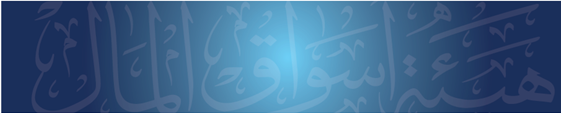 3
المواد التي نظمت إجراءات التحقيق الرقابي من القانون رقم 7 لسنة 2010
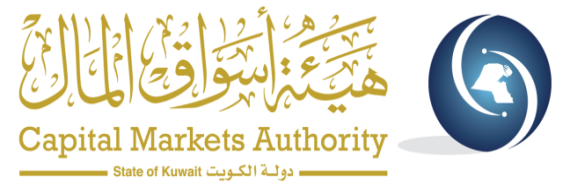 نظمت المواد (138) إلى (147) من القانون كل ما يتعلق بالمخالفات والتأديب، إلا أن ما يتعلق بموضوع الورشة هو ما ورد في المواد التالية:

المادة (139): 
"تعد مخالفة كل فعل يخالف أحكام هذا القانون أو أي نظام أو لائحة أو قرار أو تعليمات صادرة من الهيئة –في إطار هذا القانون-".

المادة (142) : 
" تتولى الإدارة القانونية بالهيئة مهمة التحقيق الإداري في المخالفات الواردة بهذا القانون ولائحته والمحالة إليها من الهيئة، وللمحقق وبهدف ممارسة مهمة التحقيق وأداء عمله الصلاحيات التالية:
	1. حق طلب أي بيانات أو مستندات أو وثائق من أي جهة حكومية أو جهة ذات شأن 	   بنشاط الهيئة.
	2. حق سماع الشهود.
	3. استدعاء أو طلب حضور كل من يرى ضرورة الاستماع إلى أقواله.
	4.حق الانتقال ومراجعة أي سجل أو بيانات لدى جهة حكومية أو جهة ذات شأن بنشاط 	   الهيئة.«
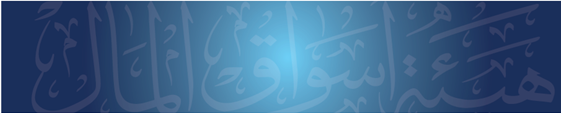 4
المواد التي نظمت إجراءات التحقيق الرقابي من القانون رقم 7 لسنة 2010
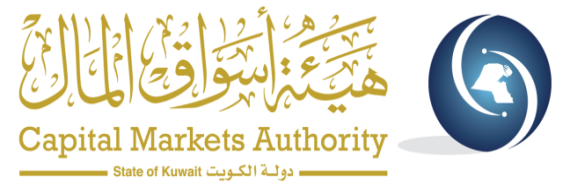 المادة (143): 
"إذا ما أظهرت التحقيقات وجود أدلة على إتيان المخالفة جاز للهيئة إحالة المخالفة الى مجلس التأديب وفق القواعد والاجراءات التي تحددها اللائحة التنفيذية، ويجوز للهيئة التنبيه على المخالف بالتوقف عن ارتكاب المخالفة مع التعهد بعدم تكرارها مستقبلاً – ولها إخضاعه للمزيد من الرقابة "

المادة (144): 
لأي شخص يتم التحقيق معه أو يمثل أمام مجلس التأديب الحق الكامل في الدفاع عن نفسه، وله أيوكل محام للدفاع عنه"

المادة (145):
"يتعين على إعلان المشكو في حقه بالوقائع المنسوبة إليه وأسانيدها وموعد جلسة التحقيق معه وذلك قبل سبعة أيام عمل على الأقل من تاريخ وساعة التحقيق المحدد، على أن تحدد اللائحة التنفيذية طريقة ومواعيد الإعلان وإجراءاته."
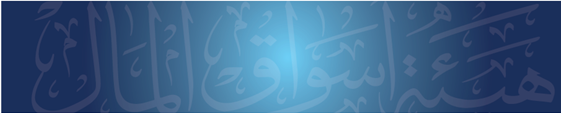 5
المواد التي نظمت إجراءات التحقيق الرقابي من القانون رقم 7 لسنة 2010
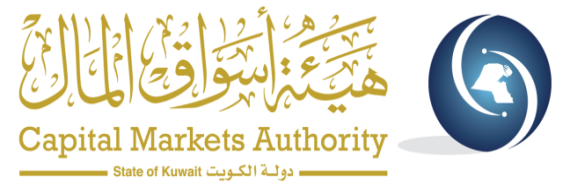 فقد كفلت هذه المواد الصلاحيات اللازمة لممارسة المحقق لدوره في استظهار وجه الحقيقة في شبهة المخالفات التي يكلف في التحقيق فيها من خلال الآتي:

	1. حق طلب البيانات التي توضح وجه المخالفة.

	2.حق الاستدعاء لكل من يرى حضوره ضروري للاستماع إلى أقواله، سواء إن كان 	  شاهداً أو مختصاً لشرح الأمور الفنية المتعلقة بشبهة المخالفة.

	3.حق الانتقال إلى أي جهة حكومية أو أخرى ذات شأن بنشاط الهيئة، وذلك للبحث في 	    سجلاتها ومراجعتها وذلك فيما يتعلق في شبهة المخالفات المكلف في بحثها.
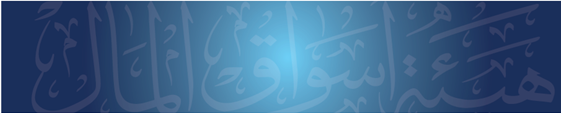 6
ضمانات التحقيق الرقابي
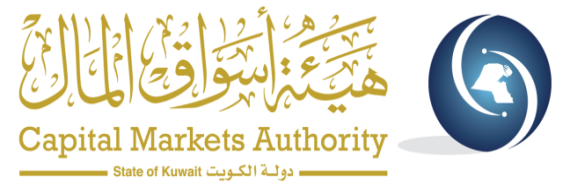 قامت الهيئة بوضع إجراءات التحقيق الرقابي ضماناً لحسن سير إجراءات التحقيق، وحفظ حق المحالين للتحقيق التي نص عليها القانون وكافة القواعد العامة المنظمة لضمانات التحقيق في القوانين الاخرى، وذلك وفقا لما يلي:

أن تكون شبهة المخالفة (الجنائية/ الرقابية) المحالة للتحقيق صدر بها قرار من السلطة المختصة بالإحالة.
جمع الاستدلالات التي تثبت حدوث المخالفة ومواجهة المخالف بها في حال ثبوتها.
استدعاء المخالف أو الشهود كتابياً، وذلك بتسليمهم كتاب الاستدعاء نضمنا تاريخ قرار الإحالة للتحقيق والمادة التي تمت مخالفتها وبيان موجز بالأفعال المشكلة للمخالفة، مع تحديد اليوم والساعة التاريخ ومكان انعقاد جلسة التحقيق.
حضور الشخص المكلف بالاستدعاء او من يمثله قانونا او وكيله، ويجوز الاستجواب بشكل مباشر او تقديم دفاع مكتوب، وذلك ضمانا من الهيئة لجميع المكلفين بالحضور للتحقيق في التسهيل في إجراءات التحقيق وتسيير أعمال هؤلاء الأشخاص بشكل منتظم دون الإخلال في اجراءات التحقيق.
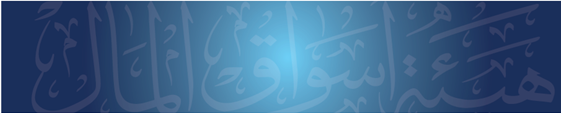 7
ضمانات التحقيق الرقابي
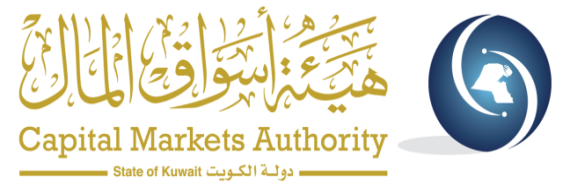 تحليف الشاهد اليمين على ما نمى إلى علمه من أدلة تثبت حدوث الواقعة.

بعد نهاية التحقيق يرفع تقرير إلى الجهة المختصة للتقرير في الحفظ حال عدم ثبوتها، أو الإحالة للتأديب أو للنيابة في حال الاختصاص أو الإثنين معاً في حال ثبوتها.
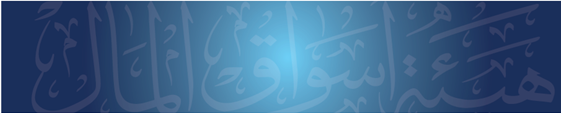 8
إحصائيات
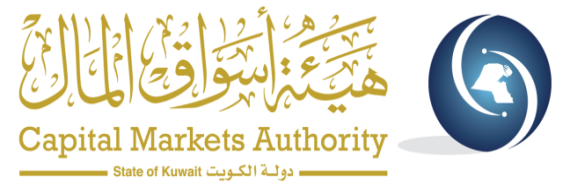 استقبلت إدارة التحقيق حتى 31/3/2015 عدد (470) شبهة مخالفة.
حفظت الهيئة عدد (83) شبهة مخالفة لعدم ثبوتها.
كما أحلت للنائب العامة عدد (131) بلاغ للنائب العام.
كما أحلت لمجلس التأديب عدد (76) مخالفة .
كما انتهت الهيئة إلى تنبيه عدد (188) مخالف.
فيما تبقى عدد (17) قيد التحقيق حتى تاريخ 31/3/2015.
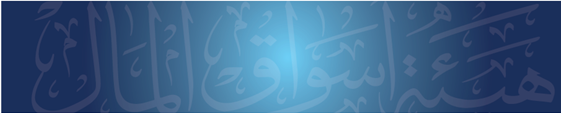 9
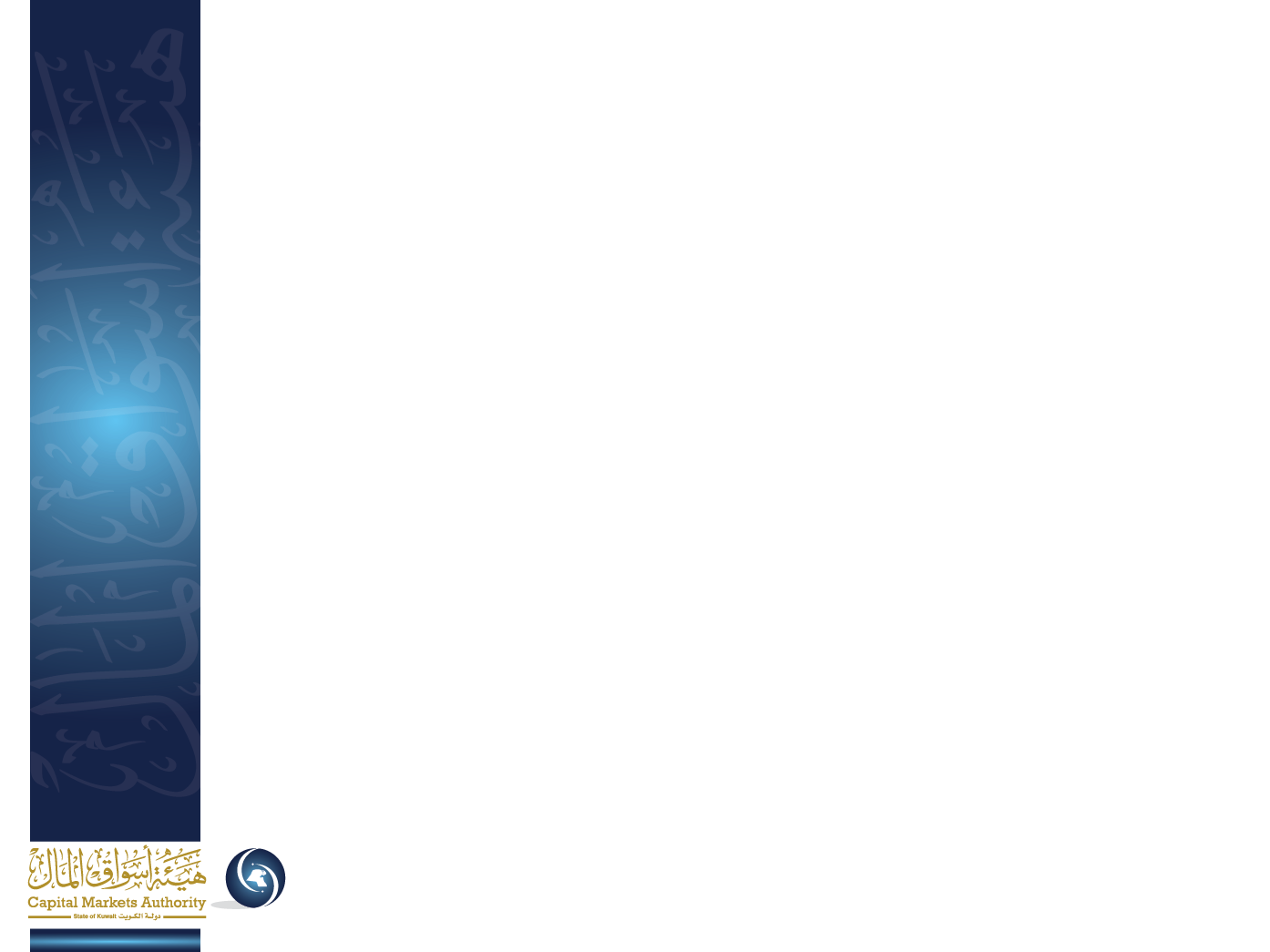 شــكــراً